Cause and Consequence
Examining Prohibition
Predict
Why do you think the government passed the Prohibition of Alcohol law in 1918?

Think: Record your ideas in your journal 
Pair: Discuss your ideas in your small group
Share: Share your group’s best prediction with the class
Cause and Consequence
Causes
Consequences
My Math Mark
Minds On
How is alcohol regulated in Canada today?

Do any of these laws strike you as curious?
Prohibition Vocabulary
Temperance (Idea)
Voluntarily drinking less alcohol because you believe it is the right thing to do.


Prohibition (Law)
When a government makes a law to make it illegal to sell or buy alcohol.
Cause and Consequence Vocabulary
Underlying Causes
Pre-existing social conditions, people, groups and prior events


Trigger Causes
The tipping point, an individual’s or a group’s action, and event that initiates change
Video: 
Our Investment of Blood
While viewing pay attention to Causes 






After viewing: Group collaborates to fill in as many causes as possible on organizer
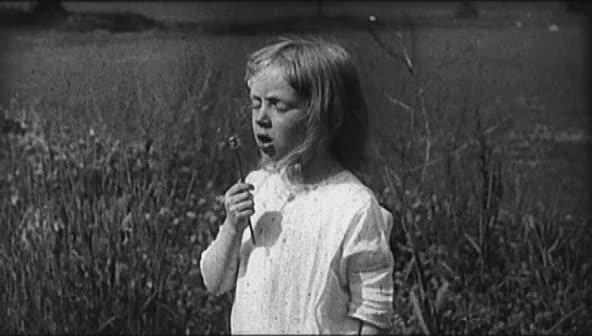 Reading: History Uncovered
Read the text with your group 

p. 52 - Causes
How do the causes explained in the text compare to the causes you predicted?
Which cause do you think was most important? Why?

p. 53 - Consequences
Which consequences have the most impact on us today? 
What connection is there between prohibition and our laws today?
Action: Rank and Write
Which is the most influential cause of prohibition?

Complete the Diamond Ranking Organizer

Write a paragraph explaining your choice of most influential cause.
Consolidation: Journal
Reflect on Causes
Which of my/our predicted causes were correct or incorrect? Why?